Key Stage 1
Who are the Alevis and what are their values?
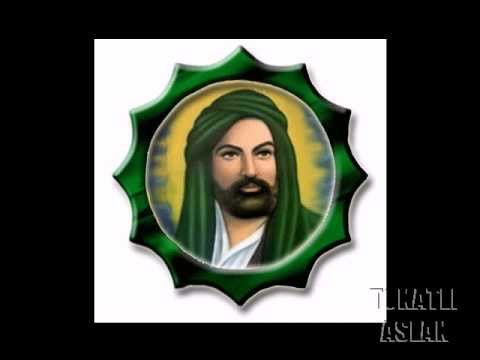 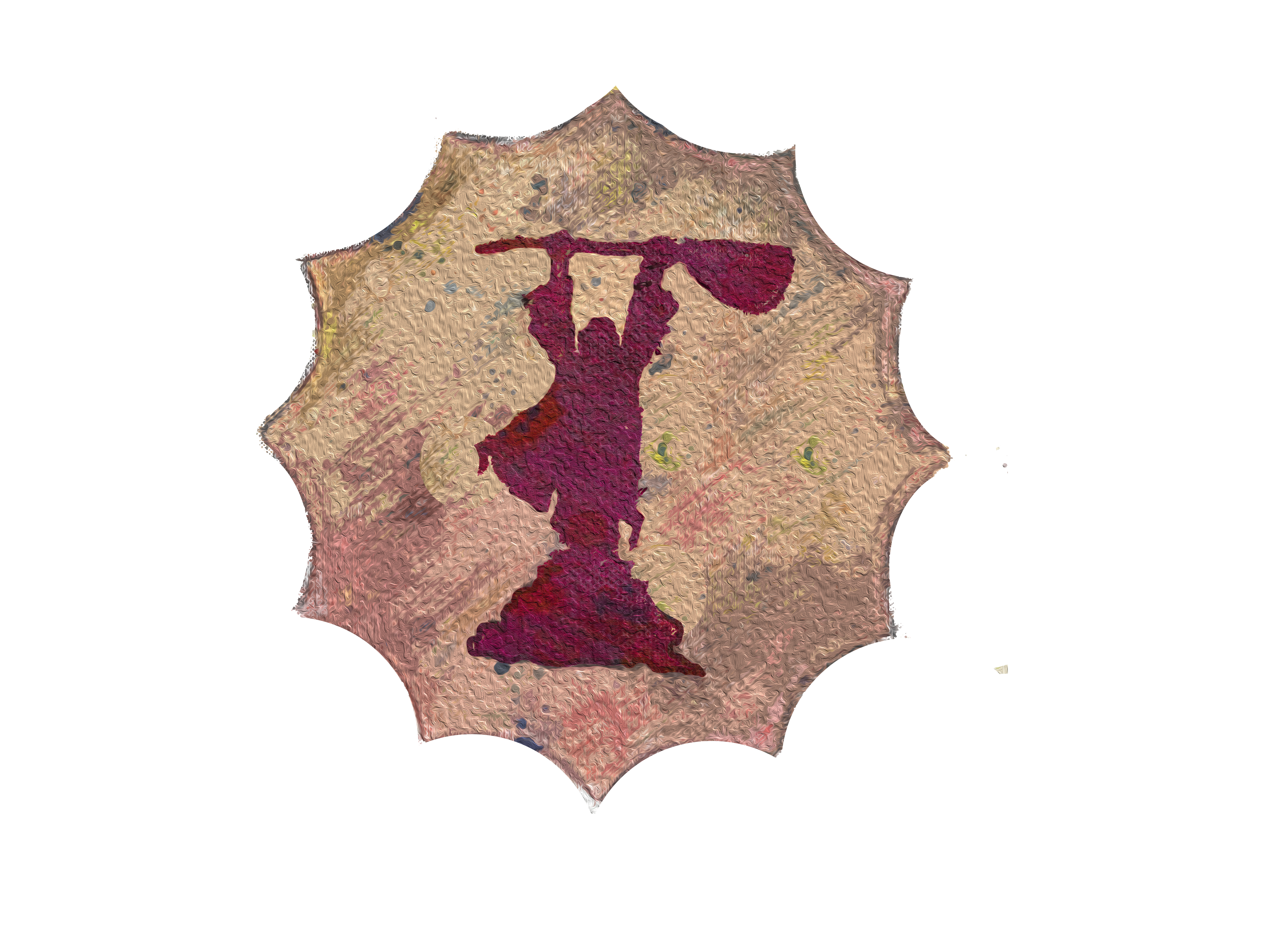 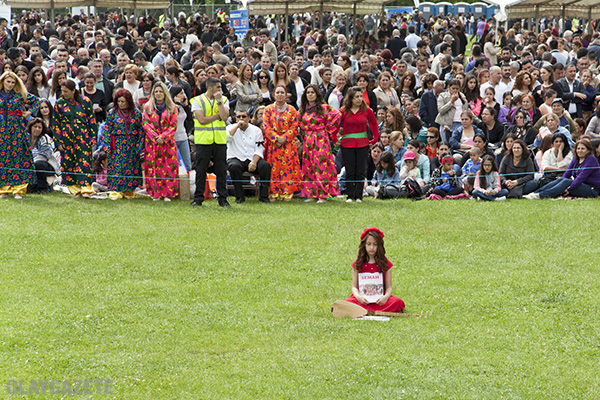 [Speaker Notes: 1. Explore with children, at a basic level, what we mean by a value. 
A value is an important idea that guides our thinking and behaviour – for example ‘respect’. How might this value guide your thinking and behaviour? Why do you think respect is important Can you think of any other values?]
LO: I can understand some Alevi values and rules.
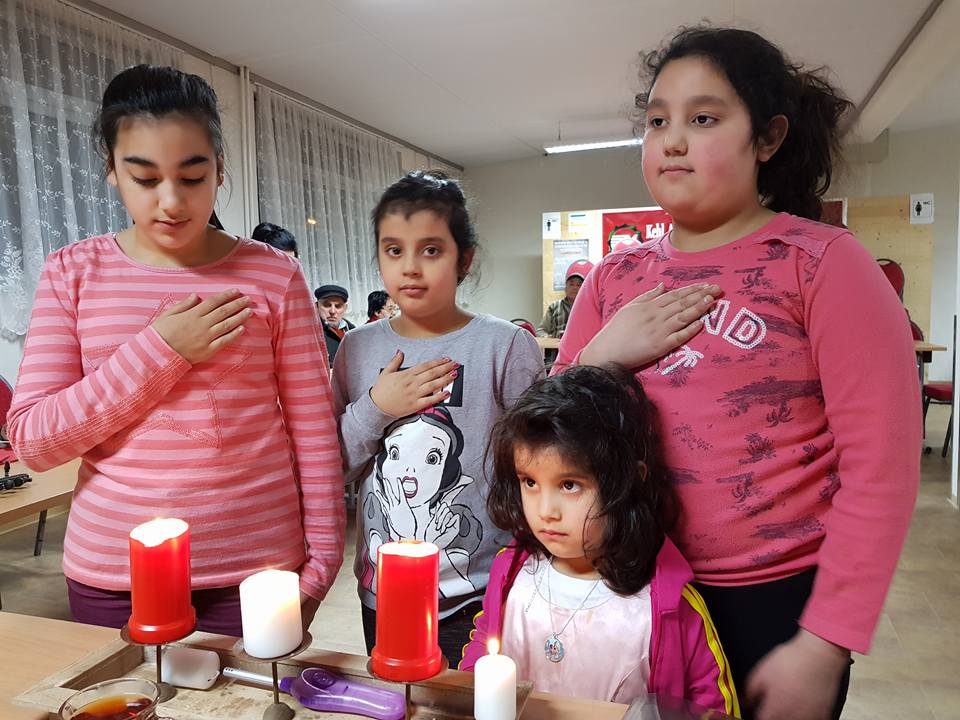 [Speaker Notes: 2. The hand over the heart is a symbolic gesture of respect in Alevism, reflecting their belief that Hakk (God/Truth) is in all people. This helps them to remember that we should respect ourselves and other people. Explore briefly with children how these children might be feeling by the looks on their faces.]
Rules
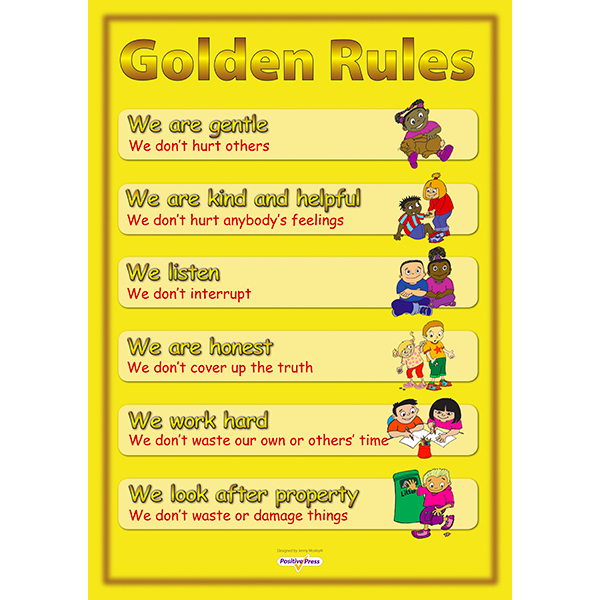 What rules do you know?
What rules do we follow in the classroom and in school?
Who do they help?
Why do we need rules?
[Speaker Notes: 3. Adjust Golden rules to your own school’s equivalent
This is a good opportunity to revisit and remind children of the school’s ‘Golden Rules’.
Explore with the children why behaviour is important.
What would school be like if no-one behaved well?
What would life be like if everyone was nasty?
Develop their ideas and ask how we can make sure that people behave.]
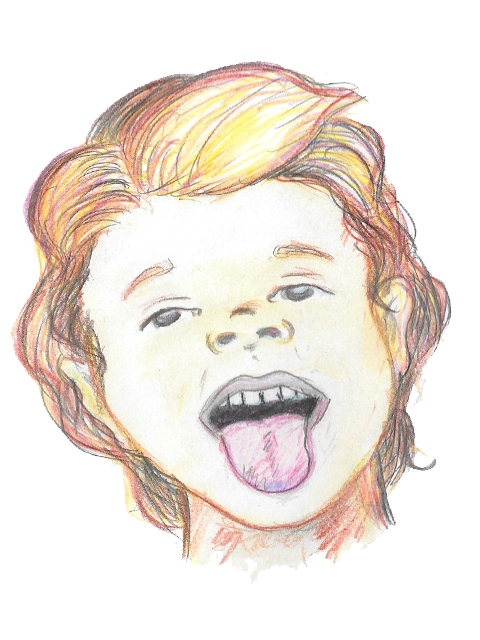 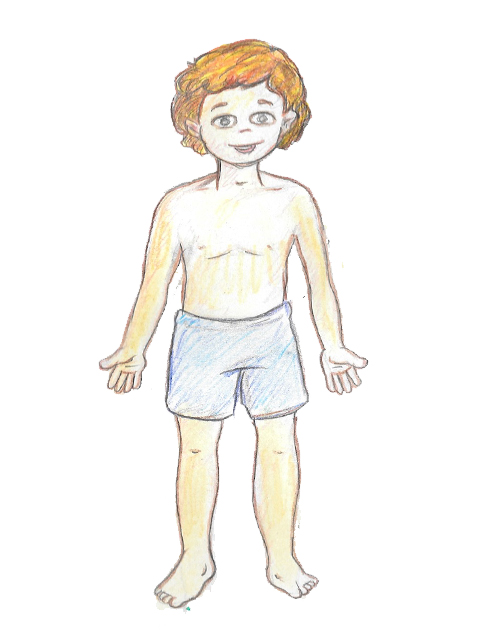 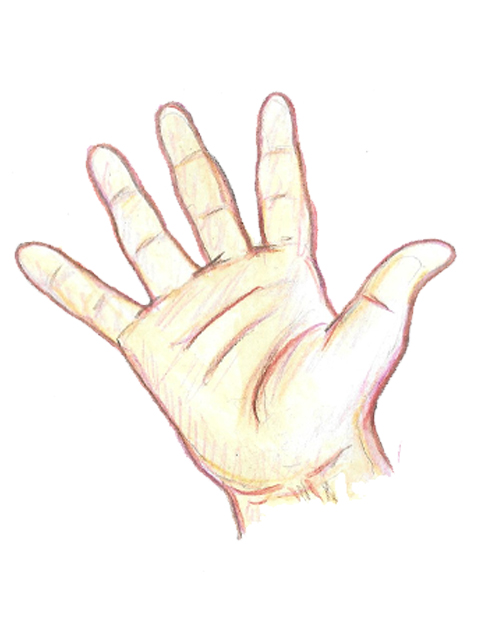 What do you think it means to be careful using your body, hands and mouth?
[Speaker Notes: 4. Ask them to wonder about what this means and take responses. Say we will now look at examples.]
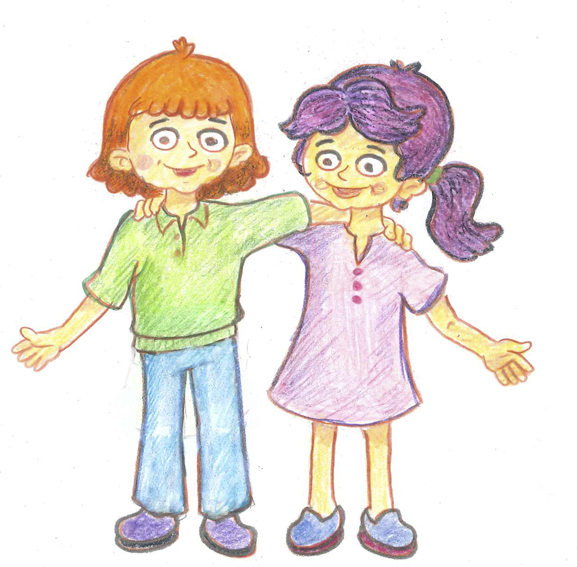 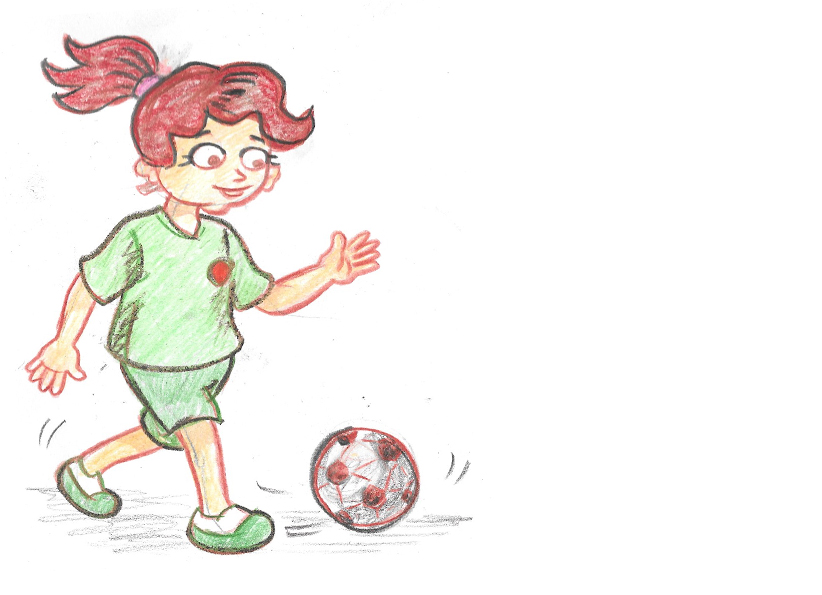 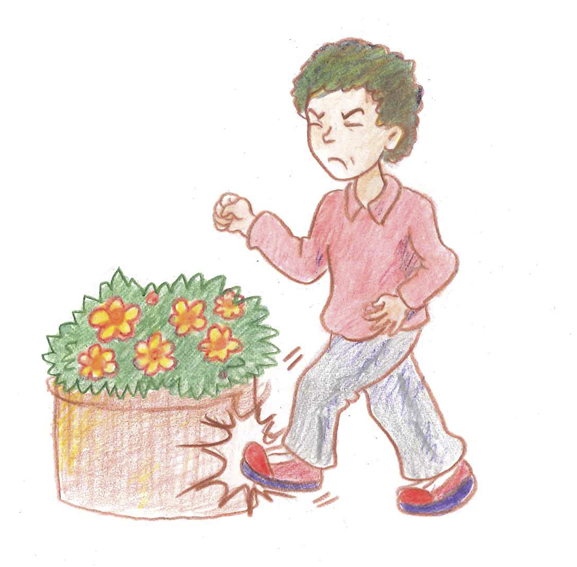 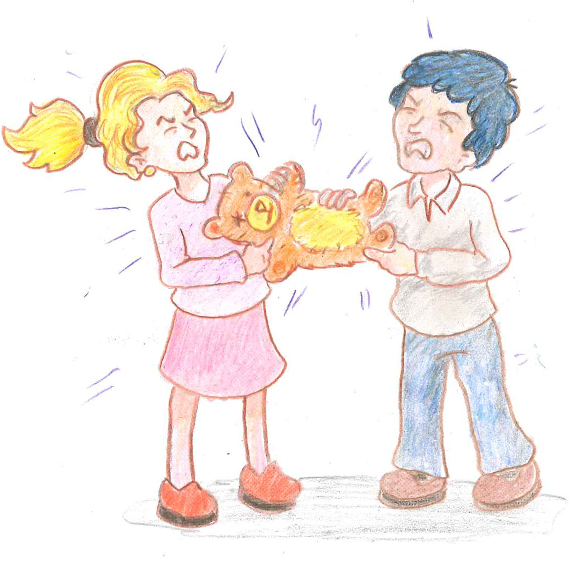 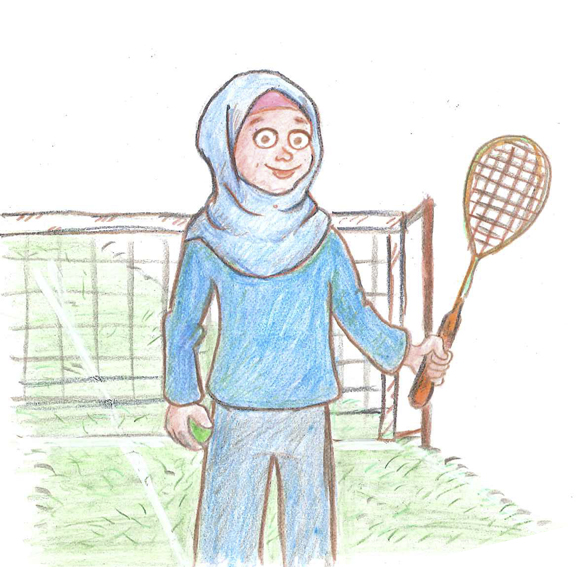 [Speaker Notes: 5. Explore what is happening in these pictures. Which are good and which bad? Have they ever done any of these? How did it make them feel? How might it have made other people feel? Explore also when others have done these to them – to be on the receiving end.]
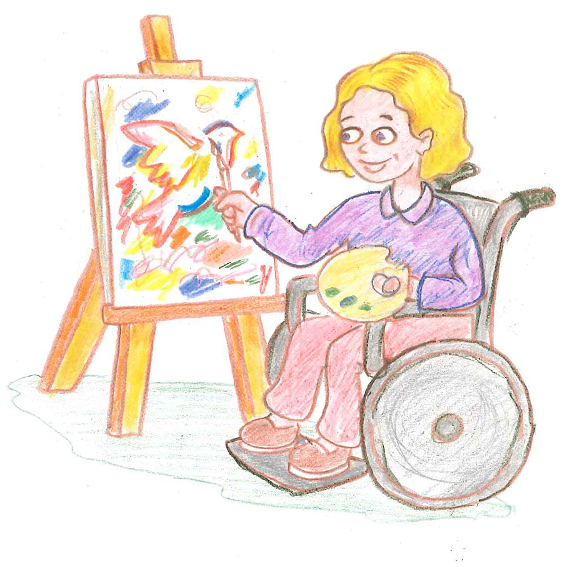 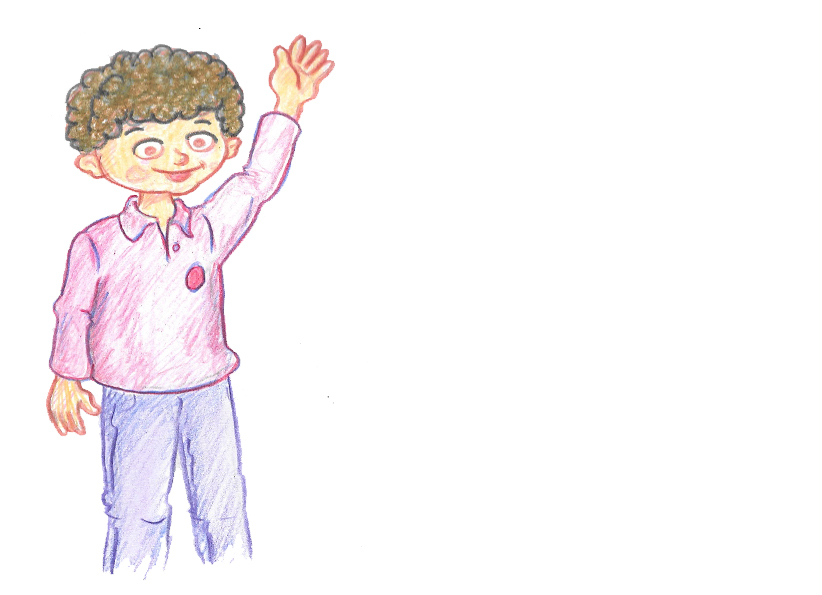 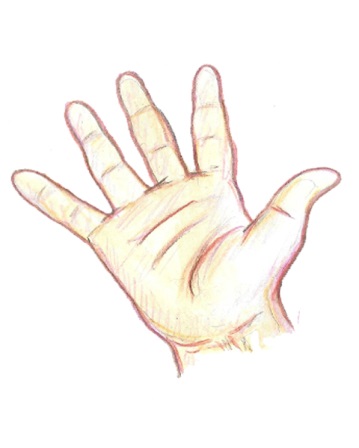 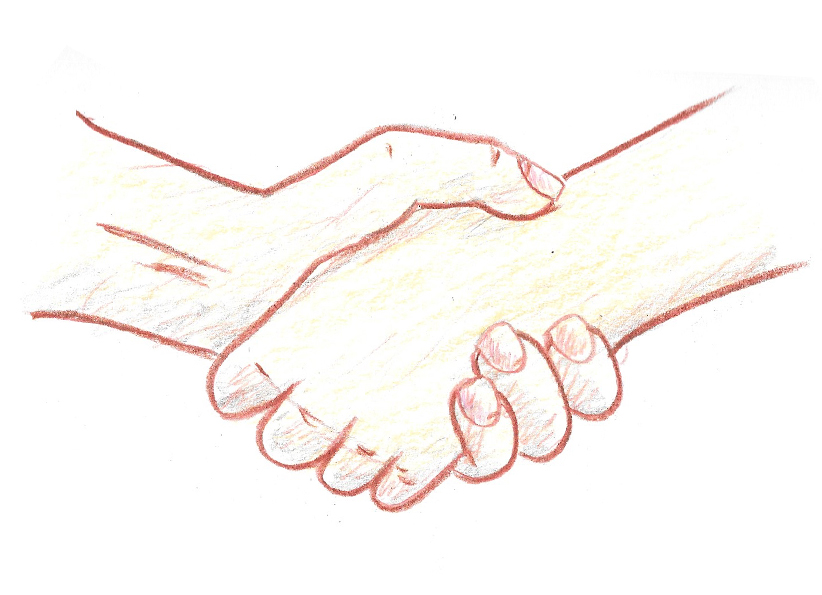 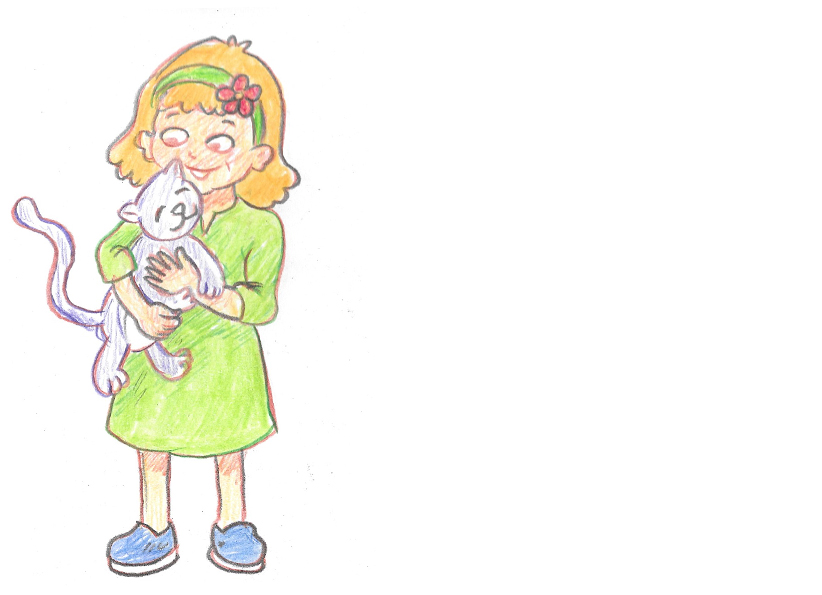 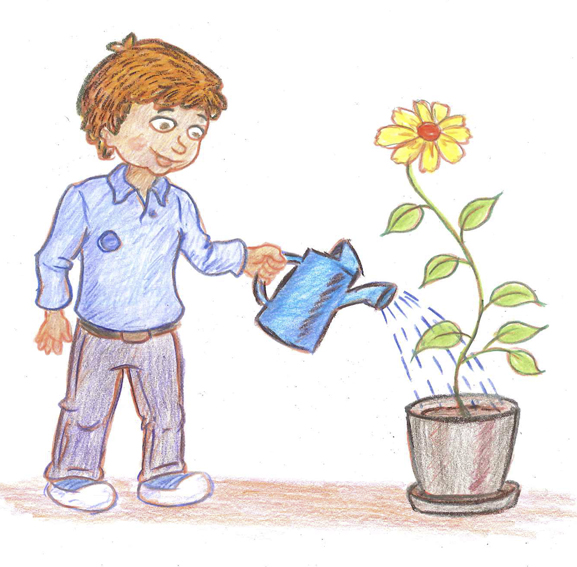 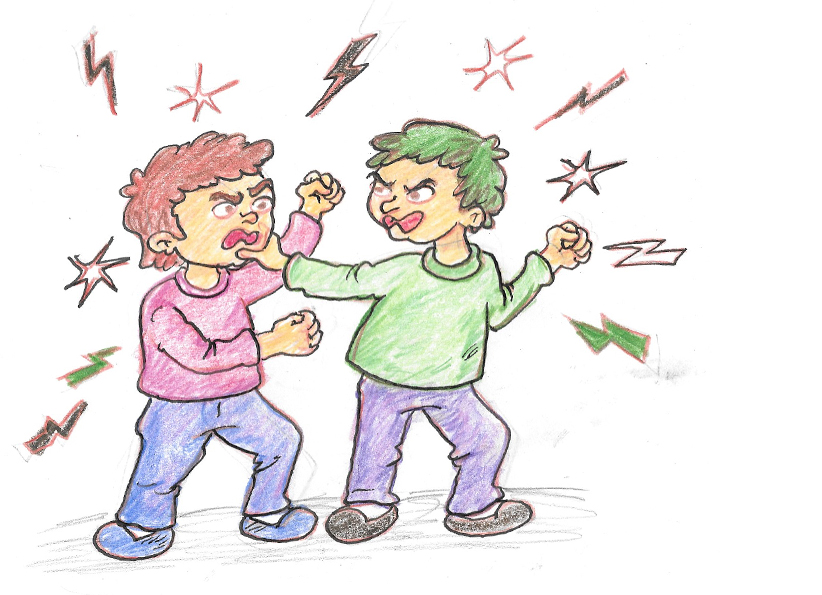 [Speaker Notes: 6. As slide 5]
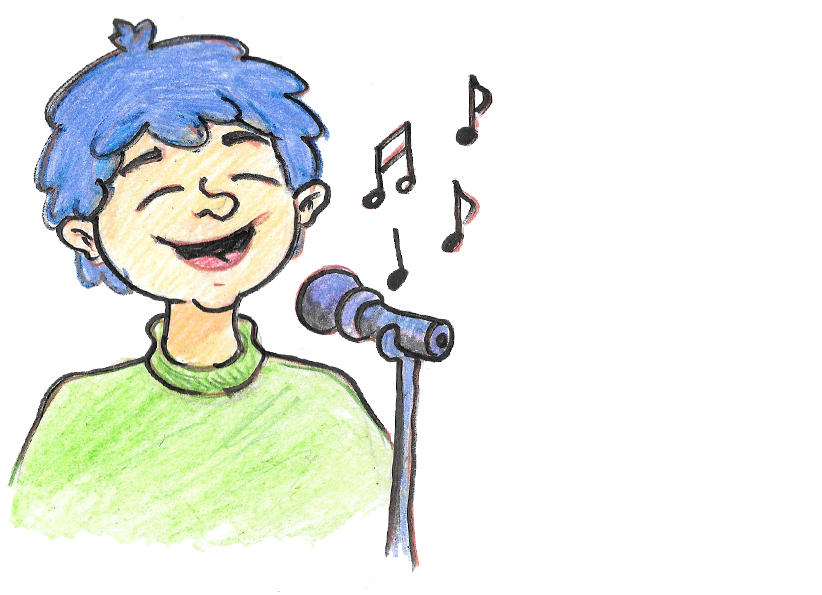 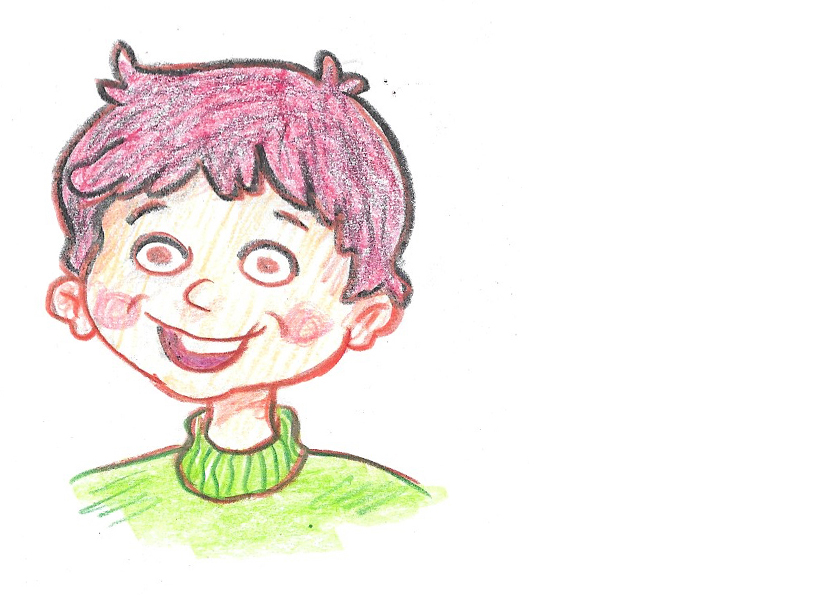 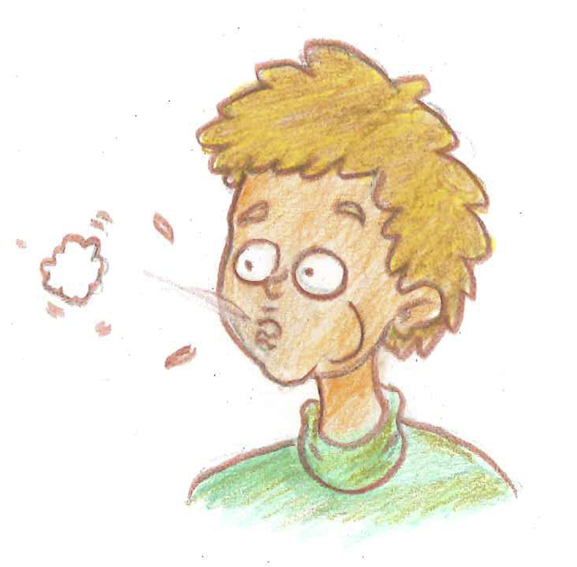 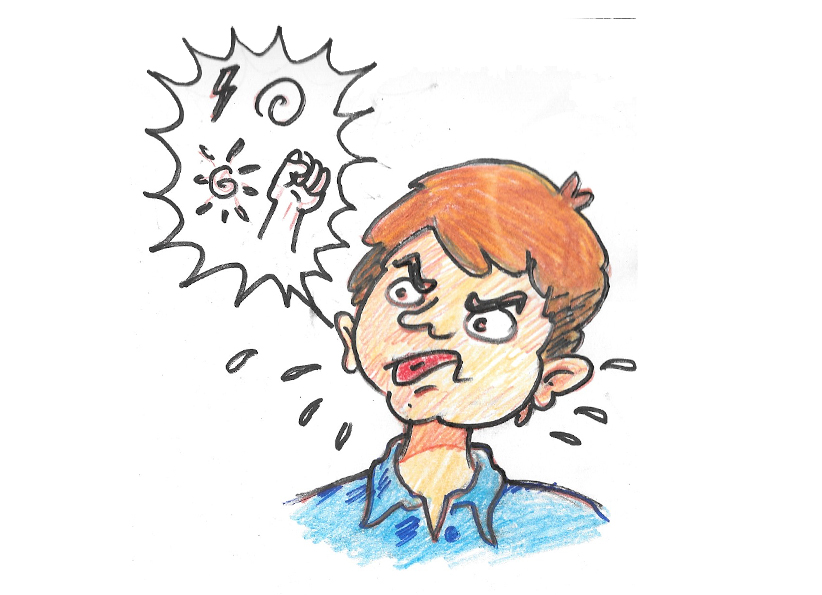 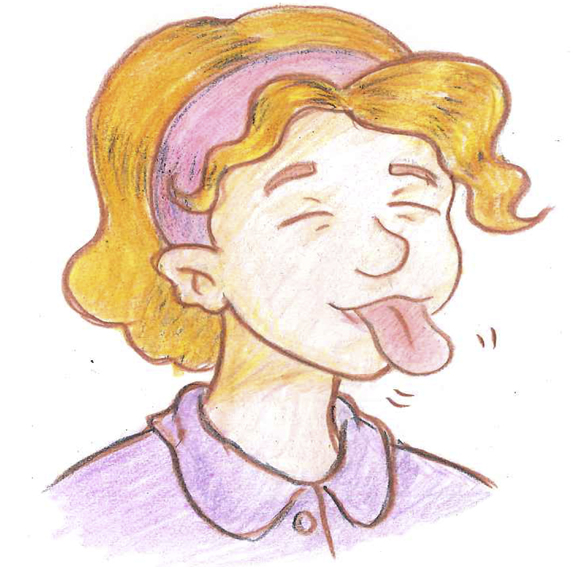 [Speaker Notes: 7. As slide 5
Conclude by asking them ‘Who or what controls how we use our body, hands and mouth?’ Explore with them ideas such as themselves, people in authority, rules, but discuss who really is the one who decides how they behave? Is it our own mind that should control our behaviour?]
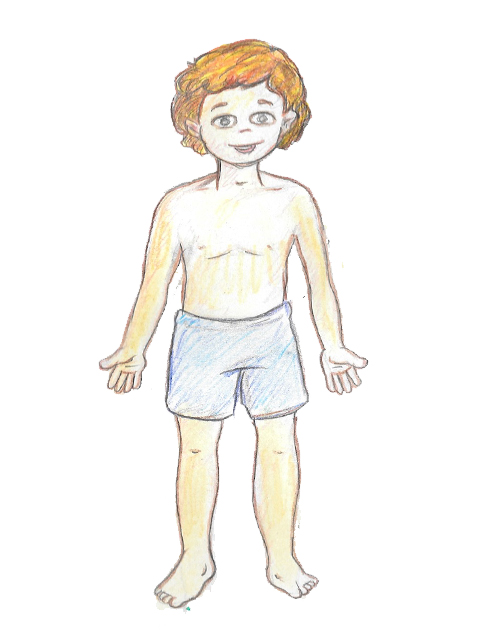 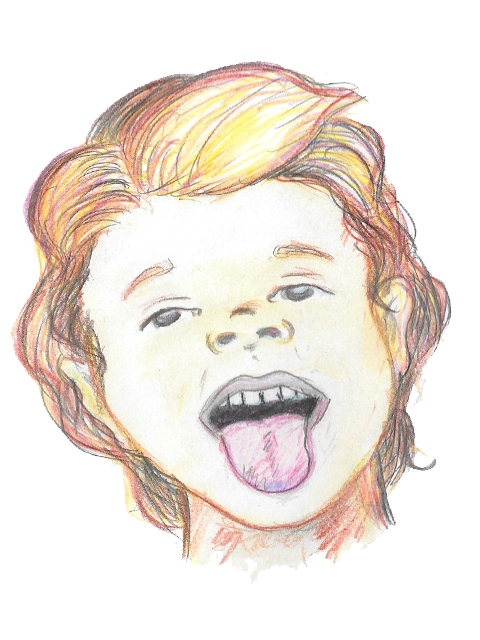 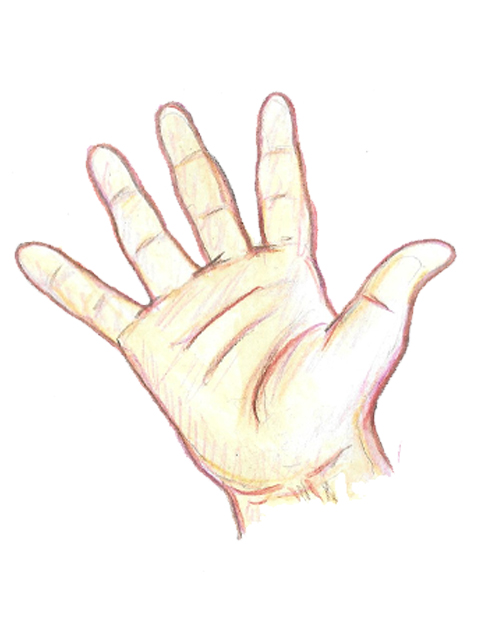 [Speaker Notes: 8. Use the worksheet for KS1 L1
Ask the children whether they think this is a good set of rules.]
List the Alevi values on the worksheet
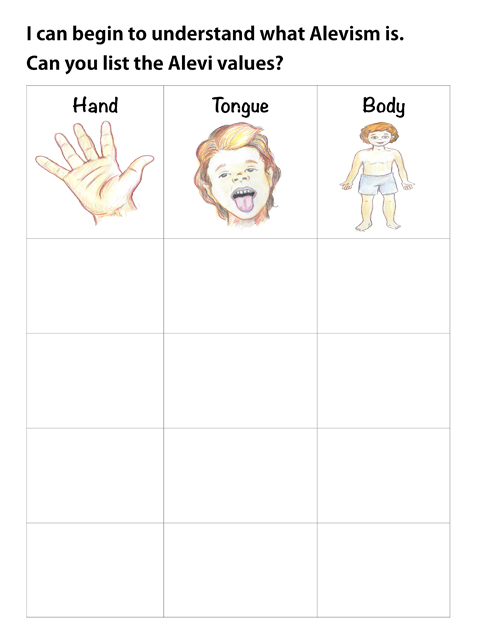 [Speaker Notes: 9. The purpose of this is to reinforce for the children the way values influence how we do and do not behave. As they work, adults go round asking questions and prompting.]
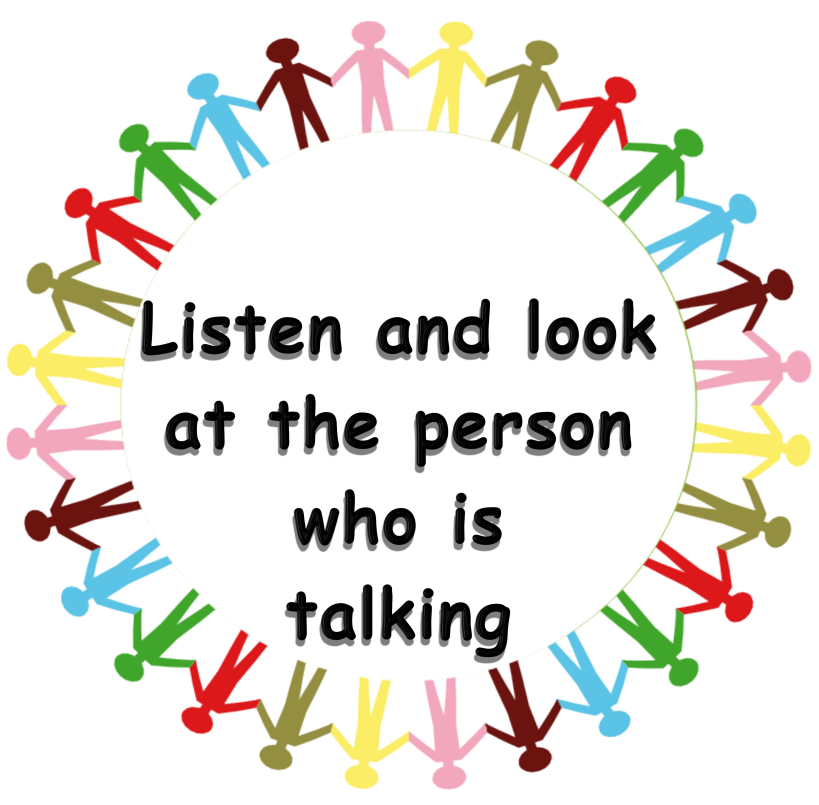 [Speaker Notes: 10. Circle-time activity, as run in your school policy
You can link this activity to Alevi values such as, for example, sitting still – using your body and hands to be still and listen to others. Use your mouth to speak politely to each other and say how you feel.]